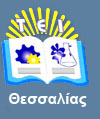 Βάσεις Δεδομένων II
Ενότητα 2: Το μοντέλο οντοτήτων/συσχετίσεων 

Γεωργία Γκαράνη
Επίκουρος Καθηγήτρια
Τμήμα Μηχανικών Πληροφορικής Τ.Ε.
T.E.I. Θεσσαλίας
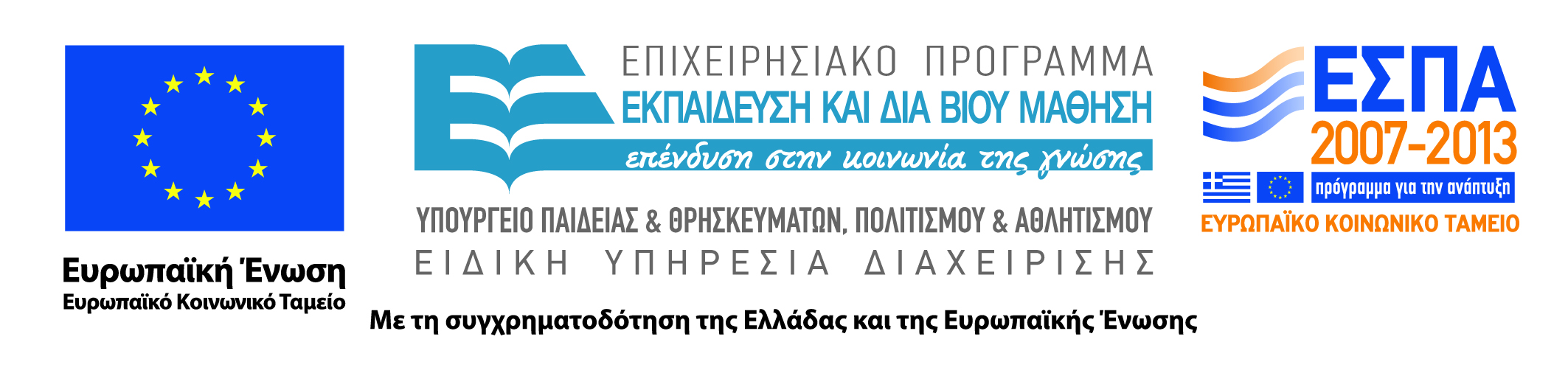 Άδειες Χρήσης
Το παρόν εκπαιδευτικό υλικό υπόκειται σε άδειες χρήσης Creative Commons. 
Για εκπαιδευτικό υλικό, όπως εικόνες, που υπόκειται σε άλλου τύπου άδειας χρήσης, η άδεια χρήσης αναφέρεται ρητώς.
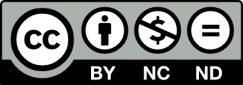 2
Χρηματοδότηση
Το παρόν εκπαιδευτικό υλικό έχει αναπτυχθεί στα πλαίσια του εκπαιδευτικού έργου του διδάσκοντα. 
Το έργο «Ανοικτά Ακαδημαϊκά Μαθήματα στο ΤΕΙ Θεσσαλίας» έχει χρηματοδοτήσει μόνο τη αναδιαμόρφωση του εκπαιδευτικού υλικού.
Το έργο υλοποιείται στο πλαίσιο του Επιχειρησιακού Προγράμματος  «Εκπαίδευση και Δια Βίου Μάθηση» και συγχρηματοδοτείται από την Ευρωπαϊκή Ένωση (Ευρωπαϊκό Κοινωνικό Ταμείο) και από εθνικούς πόρους.
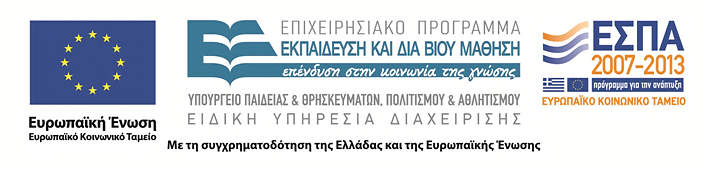 3
Σκοποί  ενότητας
Κατανόηση της σημασιολογικής προσέγγισης,
Πλεονεκτήματα της παρουσίασης μιας βάσης δεδομένων με διάγραμμα οντοτήτων/συσχετίσεων,
Εκμάθηση του τρόπου αναπαράστασης μιας βάσης δεδομένων με διάγραμμα οντοτήτων/συσχετίσεων.
Σημείωση:
Οι διαφάνειες βασίζονται στο σύγγραμμα:
C. J. Date. Εισαγωγή στα Συστήματα Βάσεων Δεδομένων. 6η έκδοση, Κλειδάριθμος, 1998.
4
Το μοντέλο οντοτήτων/συσχετίσεων
Περιεχόμενα ενότητας
Έννοια της σημασιολογικής μοντελοποίησης,
Παρουσίαση σημασιολογικών εννοιών,
Επισκόπηση του μοντέλου οντοτήτων/συσχετίσεων,
Διαγράμματα οντοτήτων/συσχετίσεων,
Σχεδίαση βάσεων δεδομένων με το μοντέλο οντοτήτων/συσχετίσεων.
5
Το μοντέλο οντοτήτων/συσχετίσεων
Το μοντέλο οντοτήτων/συσχετίσεων
Το μοντέλο οντοτήτων/συσχετίσεων (entity/relationship model) είναι η πιο γνωστή περίπτωση μιας κλάσης μοντέλων δεδομένων που λέγονται συνήθως επεκτεταμένα (extended) ή σημασιολογικά (semantic) μοντέλα και που αναπτύχθηκαν για να αντιμετωπίσουν το ζήτημα της σημασιολογίας των δεδομένων, δηλ. τι σημαίνουν τα δεδομένα που βρίσκονται στη βάση δεδομένων.
 
Παράδειγμα:
Τα πεδία ορισμού, τα υποψήφια κλειδιά και τα ξένα κλειδιά είναι όλα σημασιολογικές πλευρές του υπάρχοντος σχεσιακού μοντέλου.
6
Το μοντέλο οντοτήτων/συσχετίσεων
Σημασιολογική μοντελοποίηση (semantic modelling)
Περιγράφει σωστά όλη τη δραστηριότητα που αποσκοπεί στην αναπαράσταση της σημασίας. 

Οι ιδέες της σημασιολογικής μοντελοποίησης μπορούν να φανούν χρήσιμες ως βοήθημα για τη συστηματική σχεδίαση των βάσεων δεδομένων ακόμη κι αν το DBMS δεν υποστηρίζει άμεσα τις ιδέες αυτές.

Η σημαντικότερη επίδραση των ιδεών της σημασιολογικής μοντελοποίησης παρατηρείται στο πεδίο της σχεδίασης βάσεων δεδομένων.
7
Το μοντέλο οντοτήτων/συσχετίσεων
Η σημασιολογική προσέγγιση
Συνοψίζουμε τη συνολική προσέγγιση του προβλήματος της σημασιολογικής μοντελοποίησης στα παρακάτω βήματα:
 Πρώτα, προσπαθούμε να προσδιορίσουμε ένα σύνολο σημασιολογικών εννοιών που φαίνονται χρήσιμες όταν αναφερόμαστε εμπειρικά στον πραγματικό κόσμο, όπως για παράδειγμα η οντότητα, η ιδιότητα, η συσχέτιση και ο υπότυπος.
 Επινοούμε ένα σύνολο αντίστοιχων συμβολικών αντικειμένων που να μπορούν να χρησιμοποιηθούν για να αναπαραστήσουν τις παραπάνω σημασιολογικές έννοιες.
 Επινοούμε ένα σύνολο τυπικών κανόνων ακεραιότητας που θα συνοδεύουν αυτά τα τυπικά αντικείμενα.
 Τέλος, αναπτύσσουμε και ένα σύνολο τυπικών τελεστών για το χειρισμό αυτών των τυπικών αντικειμένων.
8
Το μοντέλο οντοτήτων/συσχετίσεων
Επεκτεταμένο μοντέλο δεδομένων
Τα αντικείμενα, οι κανόνες και οι τελεστές αποτελούν όλα μαζί ένα επεκτεταμένο μοντέλο δεδομένων.
Το μοντέλο οντοτήτων/συσχετίσεων
9
Σημασιολογικές έννοιες
Μερικές χρήσιμες σημασιολογικές έννοιες
10
Το μοντέλο οντοτήτων/συσχετίσεων
Το μοντέλο οντοτήτων/συσχετίσεων (Ο/Σ) (1 από 2)
Πρωτοπαρουσιάστηκε από τον Chen το 1976 μαζί με μια αντίστοιχη τεχνική διαγραμμάτων (διαγράμματα οντοτήτων/συσχετίσεων).
11
Το μοντέλο οντοτήτων/συσχετίσεων
Το μοντέλο οντοτήτων/συσχετίσεων (Ο/Σ) (1 από 2)
Παράδειγμα:
12
Το μοντέλο οντοτήτων/συσχετίσεων
Οντότητες
«Ένα πράγμα που μπορεί να αναγνωριστεί ως διακεκριμένο».

Οι οντότητες κατατάσσονται σε δύο κατηγορίες: σε κανονικές και σε ασθενείς. 

Ασθενής είναι μια οντότητα που έχει εξάρτηση ύπαρξης από κάποια άλλη οντότητα, με την έννοια ότι δεν μπορεί να υπάρχει αν η άλλη οντότητα δεν υπάρχει επίσης. 

Μια κανονική οντότητα, αντίθετα, είναι μια οντότητα που δεν είναι ασθενής.
13
Το μοντέλο οντοτήτων/συσχετίσεων
Ιδιότητες οντοτήτων
Οι οντότητες έχουν ιδιότητες. Όλες οι οντότητες ενός δεδομένου τύπου έχουν κάποια είδη ιδιοτήτων κοινά. Το κάθε είδος ιδιότητας αντλεί τις τιμές του από ένα αντίστοιχο σύνολο τιμών (δηλαδή ένα πεδίο ορισμού). 

Ακόμα οι ιδιότητες μπορεί να είναι:
Απλές ή σύνθετες,
Κλειδιά (δηλ. μοναδικές),
Μονότιμες ή πολλαπλών τιμών,
Ελλιπείς,
Βασικές ή παράγωγες.
14
Το μοντέλο οντοτήτων/συσχετίσεων
Συσχετίσεις οντοτήτων
Συσχέτιση (relationship) είναι ένα συνδετικό μεταξύ οντοτήτων».
Οι οντότητες που περιλαμβάνονται σε μια δεδομένη σχέση λέγονται μετέχουσες αυτής της συσχέτισης. Ο αριθμός των μετεχουσών μιας δεδομένης συσχέτισης λέγεται βαθμός αυτής της συσχέτισης.
Έστω R ένας τύπος συσχέτισης, που έχει ως μετέχουσα τον τύπο οντότητας Ε. Αν κάθε παρουσία της Ε μετέχει σε τουλάχιστον μια παρουσία της R, τότε η συμμετοχή της Ε στην R λέμε ότι είναι ολική, αλλιώς λέμε ότι είναι μερική.
Μια συσχέτιση του μοντέλου οντοτήτων/συσχετίσεων μπορεί να είναι «ένα προς ένα», «ένα προς πολλά» ή «πολλά προς πολλά».
15
Το μοντέλο οντοτήτων/συσχετίσεων
Υπότυποι οντοτήτων
Οποιαδήποτε δεδομένη οντότητα είναι τουλάχιστον ενός τύπου οντότητα, μπορεί όμως μια οντότητα να είναι πολλών τύπων ταυτόχρονα.

Οι ιδιότητες και οι συσχετίσεις που έχουν εφαρμογή στον υπέρτυπο κληρονομούνται από τον υπότυπο.
 
Ένας υπότυπος οντότητας εξακολουθεί να είναι τύπος οντότητας, και επομένως, και αυτός με τη σειρά του, μπορεί να έχει υπότυπους.

Ένας δεδομένος τύπος οντότητας, οι άμεσοι υπότυποί του, οι άμεσοι υπότυποί τους, κ.ο.κ. όλοι μαζί αποτελούν την ιεραρχία τύπων για τον τύπο οντότητας που εξετάζουμε.
16
Το μοντέλο οντοτήτων/συσχετίσεων
Παράδειγμα υπότυπου/υπέρτυπου (1 από 2)
Αν κάποιοι υπάλληλοι είναι προγραμματιστές (και όλοι οι προγραμματιστές είναι υπάλληλοι), τότε θα μπορούσαμε να πούμε ότι ο τύπος ΠΡΟΓΡΑΜΜΑΤΙΣΤΗΣ είναι υπότυπος του υπέρτυπου ΥΠΑΛΛΗΛΟΣ. 

Όλες οι ιδιότητες των υπαλλήλων εφαρμόζονται αυτόματα και στους προγραμματιστές, αλλά το αντίστροφο δεν ισχύει. 
Με τον ίδιο τρόπο, όλοι οι προγραμματιστές μετέχουν σε όλες τις συσχετίσεις που μετέχουν οι υπάλληλοι, αλλά το αντίστροφο δεν ισχύει.
17
Το μοντέλο οντοτήτων/συσχετίσεων
Παράδειγμα υπότυπου/υπέρτυπου (2 από 2)
Το μοντέλο οντοτήτων/συσχετίσεων
18
Διαγράμματα οντοτήτων/συσχετίσεων
Τα διαγράμματα οντοτήτων/συσχετίσεων είναι μια τεχνική για την αναπαράσταση της λογικής δομής μιας βάσης δεδομένων με οπτικό τρόπο.
19
Το μοντέλο οντοτήτων/συσχετίσεων
Οντότητες
Οντότητες
Ο κάθε τύπος αναπαρίσταται με ένα παραλληλόγραμμο, με ετικέτα το όνομα του τύπου οντότητας. 

Για έναν ασθενή τύπο οντότητας, το ορθογώνιο είναι με διπλή γραμμή.
20
Το μοντέλο οντοτήτων/συσχετίσεων
Ιδιότητες (1 από 2)
Ιδιότητες
Οι ιδιότητες αναπαριστώνται με ελλείψεις, που έχουν ετικέτα το όνομα της ιδιότητας και συνδέονται με τη σχετική οντότητα (ή συσχέτιση) με μια συμπαγή γραμμή. 
Η έλλειψη είναι σχεδιασμένη με διακεκομένη γραμμή αν η ιδιότητα είναι παράγωγη, και με διπλή γραμμή αν η ιδιότητα είναι πολλαπλών τιμών.
21
Το μοντέλο οντοτήτων/συσχετίσεων
Ιδιότητες (2 από 2)
Αν η ιδιότητα είναι σύνθετη, οι ιδιότητες που την 
αποτελούν αναπαριστώνται ως πρόσθετες ελλείψεις, 
που συνδέονται με την έλλειψη της σύνθετης ιδιότητας 
που εξετάζουμε με πρόσθετες συνεχείς γραμμές. 

Οι ιδιότητες κλειδιά είναι υπογραμμισμένες. 
Τα σύνολα τιμών δεν εμφανίζονται.
22
Το μοντέλο οντοτήτων/συσχετίσεων
Συσχετίσεις
Συσχετίσεις
Ο κάθε τύπος συσχέτισης αναπαρίσταται με ένα ρόμβο που έχει ετικέτα το όνομα του τύπου συσχέτισης. 
Ο ρόμβος είναι σχεδιασμένος με διπλή γραμμή αν η συσχέτιση που εξετάζουμε είναι εκείνη που βρίσκεται ανάμεσα σε έναν ασθενή τύπο οντότητας και στον τύπο οντότητας από τον οποίο εξαρτάται η ύπαρξή της. 
Οι μετέχουσες κάθε συσχέτισης συνδέονται με την αντίστοιχη συσχέτιση με συνεχείς γραμμές٠ κάθε τέτοια γραμμή έχει ετικέτα “1” ή “M”, που δείχνει αν η συσχέτιση είναι  “ένα προς ένα”, “πολλά προς ένα”, κ.λ.π. 
Η γραμμή είναι διπλή αν η συμμετοχή είναι ολική.
23
Το μοντέλο οντοτήτων/συσχετίσεων
Υπότυποι και υπέρτυποι
Υπότυποι και υπέρτυποι
Έστω Y ένας υπότυπος του Χ. Τότε, μπορούμε να σχεδιάσουμε μια συμπαγή γραμμή από τον Υ στον Χ, σημειωμένη με ένα σύμβολο , που αντιπροσωπεύει το μαθηματικό τελεστή «υποσύνολο του» (επειδή το σύνολο όλων των Υ είναι υποσύνολο του συνόλου όλων των Χ).
24
Το μοντέλο οντοτήτων/συσχετίσεων
Σχεδίαση βάσεων δεδομένωνμε το μοντέλο οντοτήτων/συσχετίσεων
Ένα διάγραμμα οντοτήτων/συσχετίσεων, από κάποια άποψη, είναι μια σχεδίαση βάσης δεδομένων. 
Παράδειγμα:
Τι σημαίνει η απεικόνιση μιας σχεδίασης όπως αυτής της παραπάνω εικόνας σε έναν ορισμό σχεσιακής βάσης δεδομένων;
25
Το μοντέλο οντοτήτων/συσχετίσεων
Κανονικές οντότητες
DEPARTMENT (τμήμα),
EMPLOYEE (υπάλληλος),
SUPPLIER (προμηθευτής),
PART (εξάρτημα),
PROJECT (έργο),

Ο κάθε τύπος κανονικής οντότητας απεικονίζεται σε μια βασική σχέση.
26
Το μοντέλο οντοτήτων/συσχετίσεων
Συσχετίσεις “πολλά προς πολλά” (1 από 2)
Οι συσχετίσεις “πολλά προς πολλά” στο παράδειγμα είναι οι εξής:
PROJ_WORK (αφορά τους υπαλλήλους και τα έργα),
SUPP_PART (αφορά τους προμηθευτές και τα εξαρτήματα),
SUPP_PART_PROJ (αφορά τους προμηθευτές, τα εξαρτήματα και τα έργα),
PART_STRUCTURE (αφορά τα εξαρτήματα και τα εξαρτήματα).
27
Το μοντέλο οντοτήτων/συσχετίσεων
Συσχετίσεις “πολλά προς πολλά” (2 από 2)
Παράδειγμα:
Στην SUPP_PART αντιστοιχεί η σχέση SP (σχέση προμηθευτών και εξαρτημάτων)

CREATE BASE RELATION SP
	(S# …, P# …, …)
FOREIGN KEY (S#) REFERENCES S
FOREIGN KEY (P#) REFERENCES P;
28
Το μοντέλο οντοτήτων/συσχετίσεων
Συσχετίσεις “πολλά προς ένα” (1 από 2)
PROJ_MANAGER (από τα έργα στους διευθυντές),
DEPT_EMP (από τους υπαλλήλους στα τμήματα),
EMP_DEP (από τους εξαρτώμενους στους υπαλλήλους).

Από τις τρεις συσχετίσεις, η τελευταία περιλαμβάνει έναν ασθενή τύπο, τους εξαρτώμενους (DEPENDENT) και οι άλλες δύο περιλαμβάνουν μόνο κανονικούς τύπους οντοτήτων.
29
Το μοντέλο οντοτήτων/συσχετίσεων
Συσχετίσεις “πολλά προς ένα” (2 από 2)
Το παράδειγμα DEPT_EMP δεν προκαλεί  την εισαγωγή οποιωνδήποτε νέων σχέσεων. Αντίθετα, απλώς εισαγάγουμε ένα ξένο κλειδί στη σχέση που βρίσκεται στο μέλος “πολλά” της συσχέτισης (στην EMP), το οποίο θα αναφέρεται στη σχέση που βρίσκεται στο μέλος “ένα” της συσχέτισης (στην DEPT)
CREATE BASE RELATION EMP
	(EMP# …, DEPT# …, …)
PRIMARY KEY (EMP#)
FOREIGN KEY (DEPT#) REFERENCES DEPT
		DELETE …
		UPDATE …
30
Το μοντέλο οντοτήτων/συσχετίσεων
Ασθενείς οντότητες (1 από 2)
H συσχέτιση ανάμεσα σε έναν ασθενή τύπο οντότητας και τον τύπο οντότητας από τον οποίο εξαρτάται είναι βέβαια μια συσχέτιση “πολλά προς ένα”. 
Όμως, οι κανόνες ξένων κλειδιών γι’ αυτή τη συσχέτιση πρέπει να είναι οι εξής: 
DELETE CASCADES
UPDATE CASCADES
Αυτοί οι δύο κανόνες μαζί εκφράζουν την αναγκαία εξάρτηση ύπαρξης.
31
Το μοντέλο οντοτήτων/συσχετίσεων
Ασθενείς οντότητες (2 από 2)
Παράδειγμα:
CREATE BASE RELATION DEPENDENT
	(EMP# …)
.…
FOREIGN KEY (EMP#) REFERENCES EMP
		DELETE CASCADES
		UPDATE CASCADES;
To πρωτεύον κλειδί στην περίπτωση αυτή είναι ή ο συνδυασμός του ξένου κλειδιού και του «κλειδιού» της ασθενής οντότητας από το διάγραμμα οντοτήτων/συσχετίσεων ή ένα νέο γνώρισμα που να μην είναι σύνθετο, για να εξυπηρετεί ως πρωτεύον κλειδί.
32
Το μοντέλο οντοτήτων/συσχετίσεων
Ιδιότητες
Η κάθε ιδιότητα που φαίνεται στο διάγραμμα οντοτήτων/συσχετίσεων απεικονίζεται σε ένα γνώρισμα στην κατάλληλη σχέση, με την εξαίρεση ότι, αν η ιδιότητα είναι πολλαπλών τιμών, δημιουργούμε νέα σχέση γι’ αυτήν, σύμφωνα με τις αρχές κανονικοποίησης. Δημιουργούνται επίσης, πεδία ορισμού για τα σύνολα τιμών.
33
Το μοντέλο οντοτήτων/συσχετίσεων
Υπότυποι και υπέρτυποι (1 από 2)
Ο κάθε τύπος οντότητας θα απεικονιστεί σε μια δική του βασική σχέση. Κάθε τέτοια σχέση θα περιέχει γνωρίσματα που αντιστοιχούν στις ιδιότητες που έχουν εφαρμογή στη σχετική θέση μέσα στην ιεραρχία τύπων (και επομένως σε όλες τις κατώτερες θέσεις –με την κληρονομικότητα- αλλά όχι σε ανώτερες θέσεις).
34
Το μοντέλο οντοτήτων/συσχετίσεων
Υπότυποι και υπέρτυποι (2 από 2)
Παράδειγμα:
 CREATE BASE RELATION EMP
	(EMP# …, DEPT#, …, SALARY …, …)
 PRIMARY KEY (EMP#);
CREATE BASE RELATION PGMR
	(EMP# …, LANG …, …)
	PRIMARY KEY (EMP#)
	FOREIGN KEY (EMP#) REFERENCES EMP…;
Όπου LANG «κύρια γλώσσα προγραμματισμού», που έχει εφαρμογή μόνο σε εκείνους τους υπαλλήλους που τυχαίνει να είναι προγραμματιστές.
35
Το μοντέλο οντοτήτων/συσχετίσεων
Το μοντέλο οντοτήτων/συσχετίσεων ως θεμέλιο του σχεσιακού μοντέλου
Μια σύντομη ανάλυση
Η συνολική προσέγγιση της σημασιολογικής μοντελοποίησης περιλαμβάνει τέσσερα κύρια βήματα, που μπορούν να συνοψιστούν στα εξής:
1.     Αναγνώριση των χρήσιμων σημασιολογικών εννοιών,
2.     Επινόηση τυπικών αντικειμένων,
3.     Επινόηση τυπικών κανόνων ακεραιότητας,
4.     Επινόηση τυπικών τελεστών.
36
Το μοντέλο οντοτήτων/συσχετίσεων
Τέλος Ενότητας
Επεξεργασία υλικού:
Χαρτώνας Αλέξανδρος
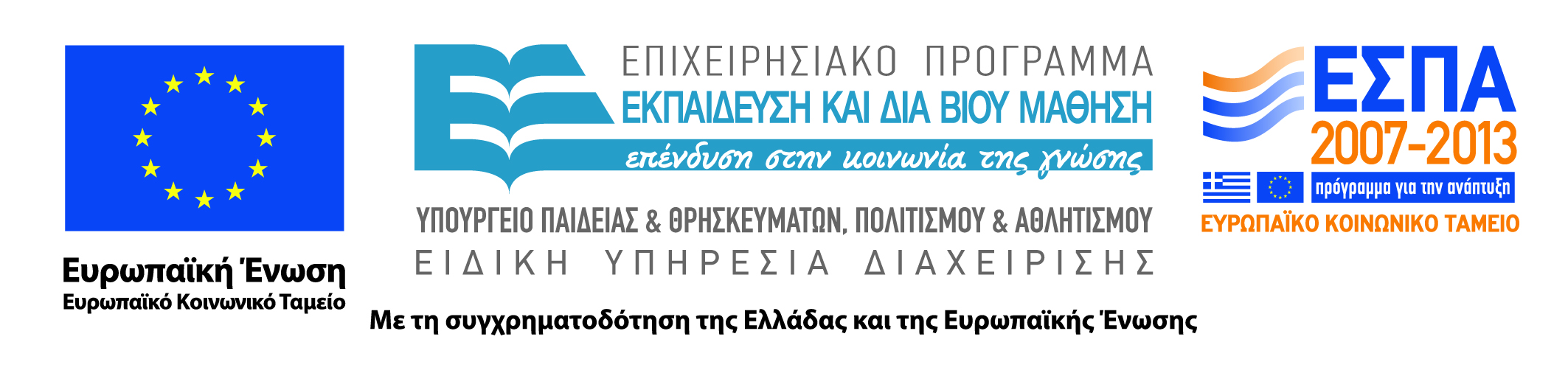 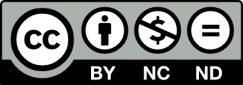